Специализация«Единоборства»
03.07.2017
Санкт-Петербургский политехнический университет Петра Великого
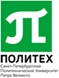 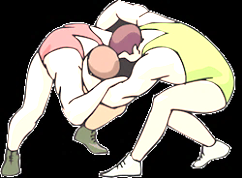 Специализация «Единоборства»
Цель спортивного единоборства — действуя в рамках установленных правил, проводить приёмы, 
которые могут поставить соперника  в невыгодное положение, а также, соответственно,
 защититься от аналогичных приёмов соперника.
Опытные тренеры  ИФКСТ предлагают  студентам  изучить  азы следующих видов  борьбы:
  дзю до,  самбо, боевое самбо, джиу джитсу, греко-римская и вольная борьба.
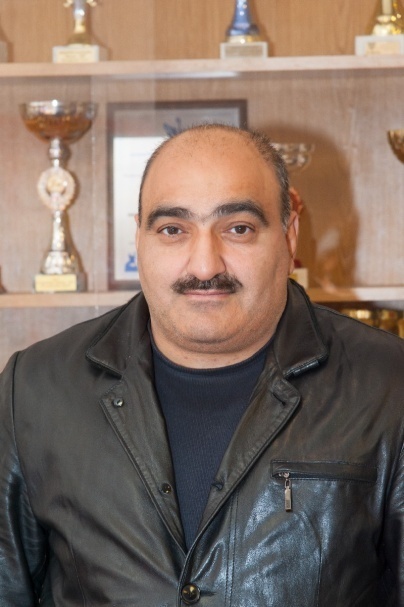 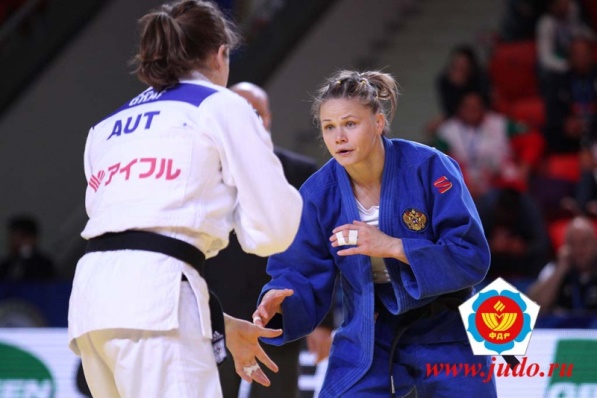 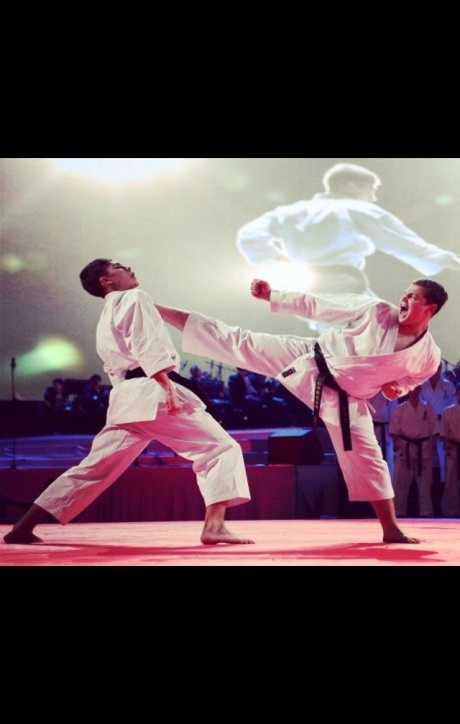 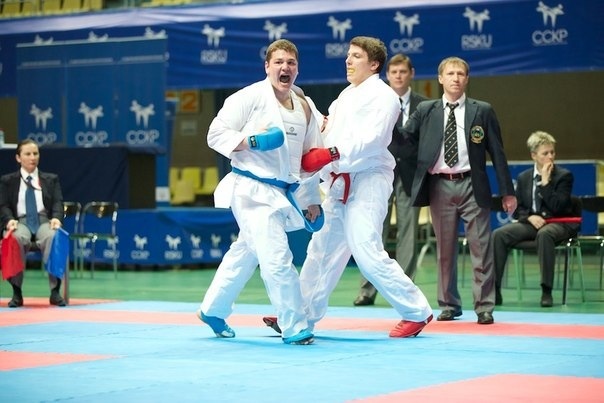 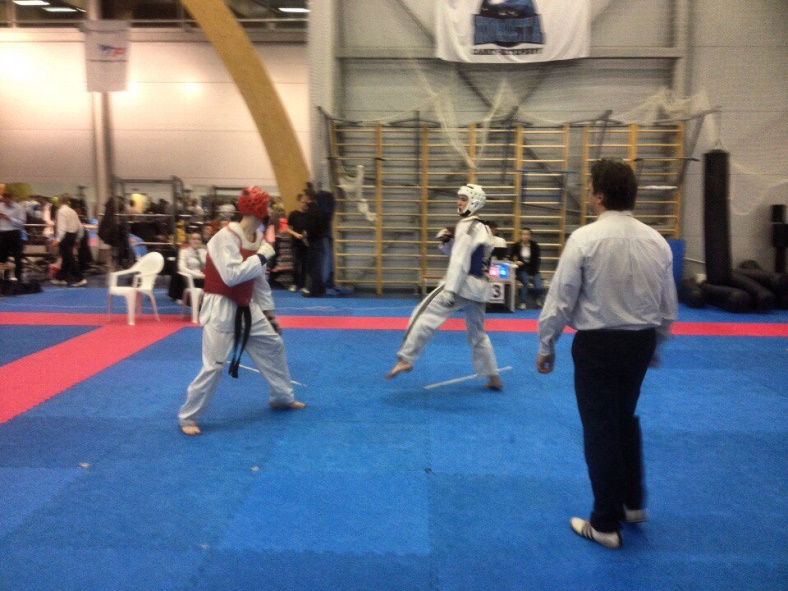 Руководитель специализации
НАМАЗОВ  АЛИ КНЯЗЕВИЧ
Кандидат физико-математических наук
доцент
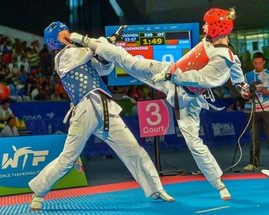 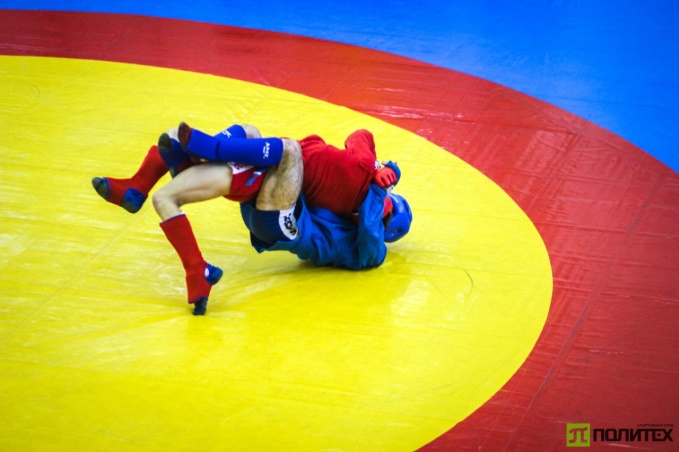 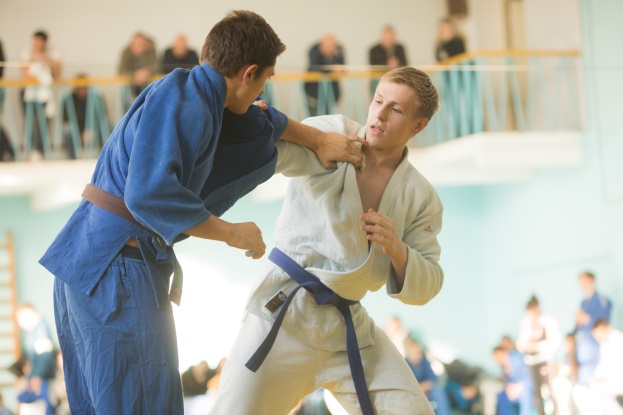 Дзю До
Тхек-Ван-До
Боевое Самбо
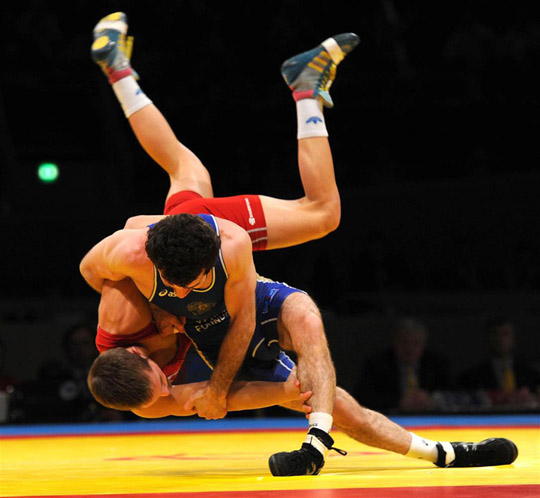 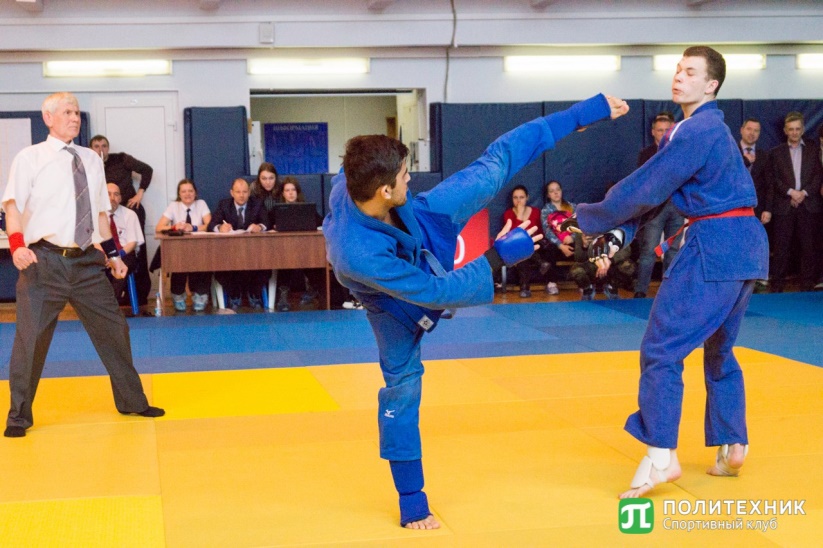 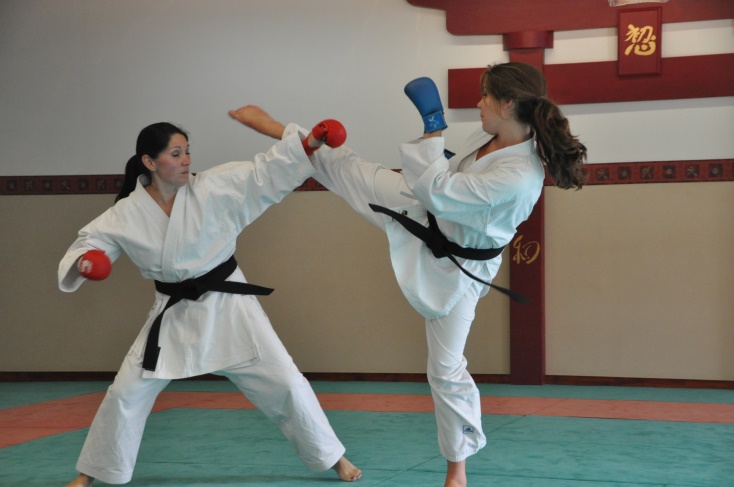 Джио-Джитсу
Каратэ
Борьба
НАШИ ПРЕПОДАВАТЕЛИ
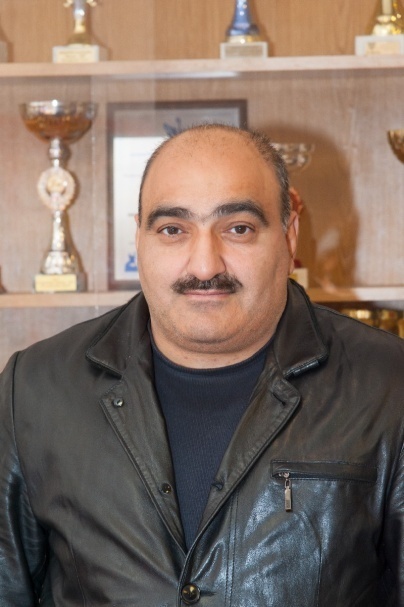 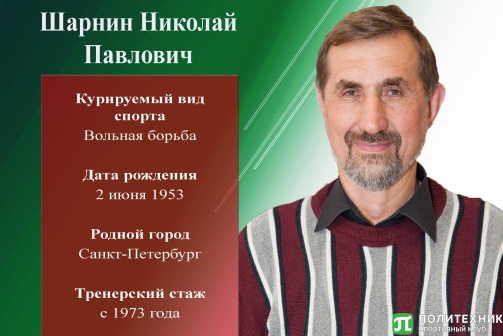 ШАРНИН НИКОЛАЙ ПАВЛОВИЧ
Руководитель специализации
НАМАЗОВ  АЛИ КНЯЗЕВИЧ
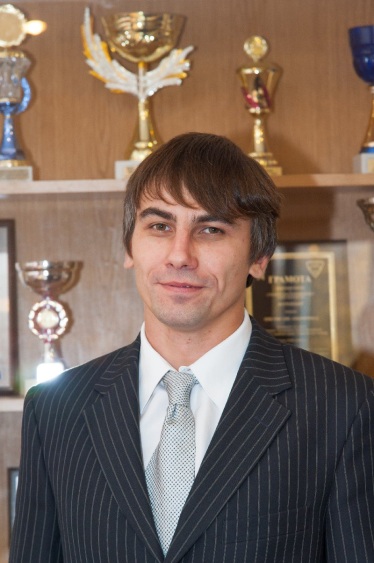 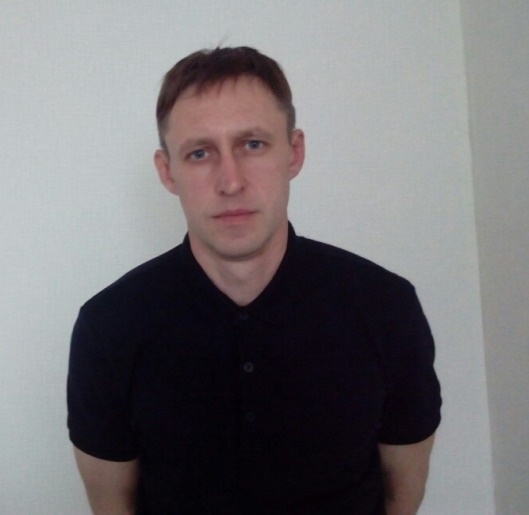 ЕВСЕЕВ ВЛАДИМИР ВЛАДИМИРОВИЧ
БОНДИН СЕРГЕЙ СЕРГЕЕВИЧ
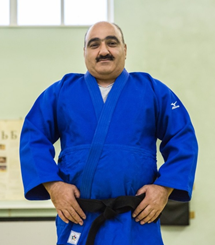 Руководитель специализации
НАМАЗОВ  АЛИ КНЯЗЕВИЧ
4 Дан по Дзю До
Ведёт элективные курсы физической культуры. 

Является действующим тренером сборных по Дзю До и Джиу-джитсу. 

Курирует каратэ WKF, кэкусинкай и Тхек-Ван-До ITF и WTF.
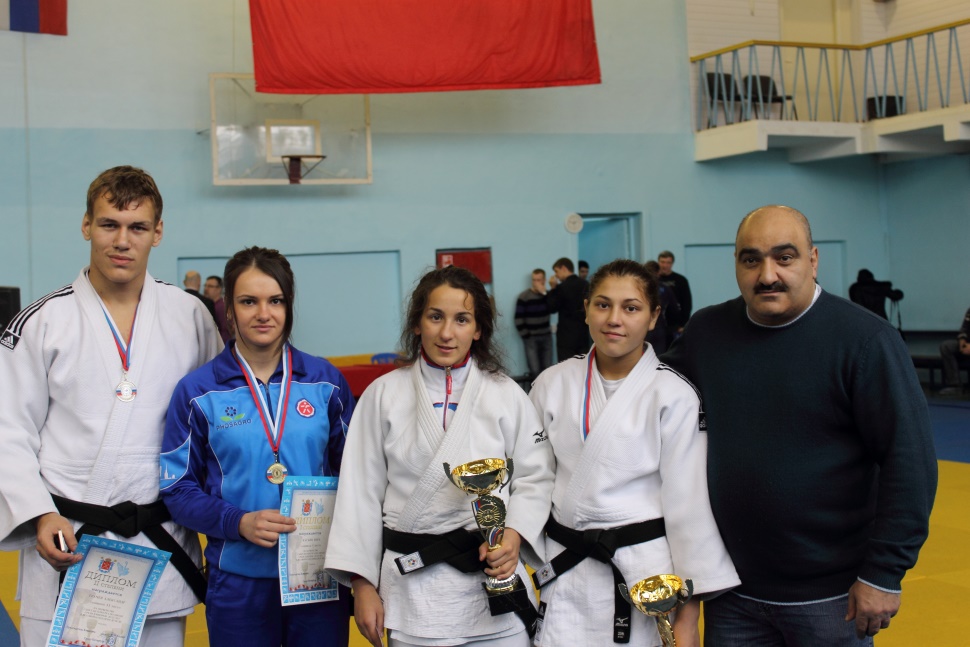 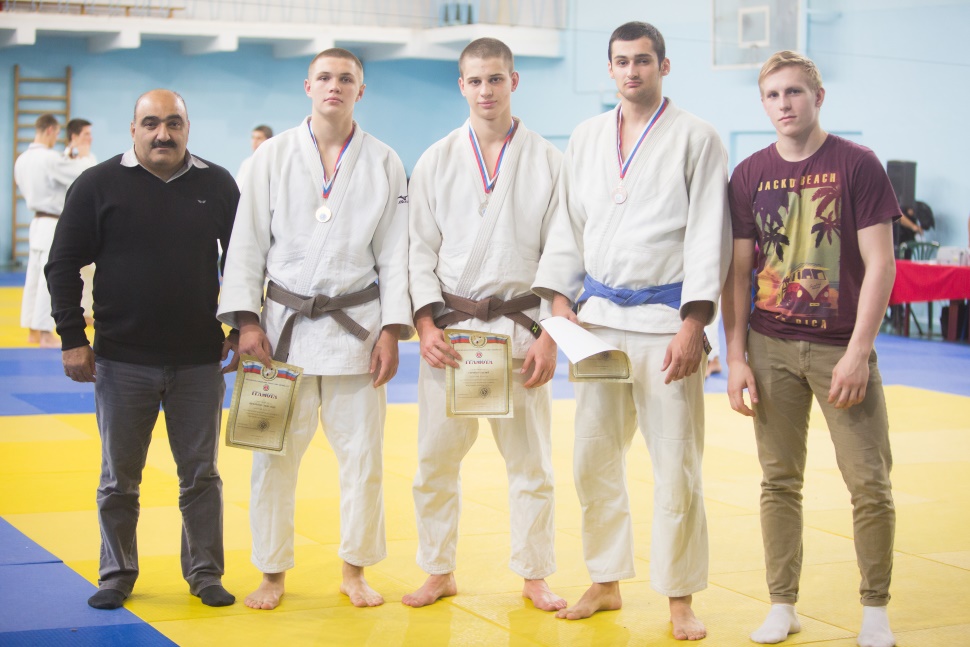 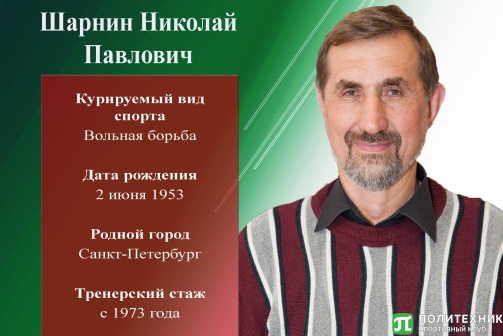 ШАРНИН НИКОЛАЙ ПАВЛОВИЧ
Является педагогом СпБПУ уже более 40 лет
Ведёт элективные курсы физической культуры. 

Является действующим тренером сборной
 по Вольной и Греко-Римской борьбе.
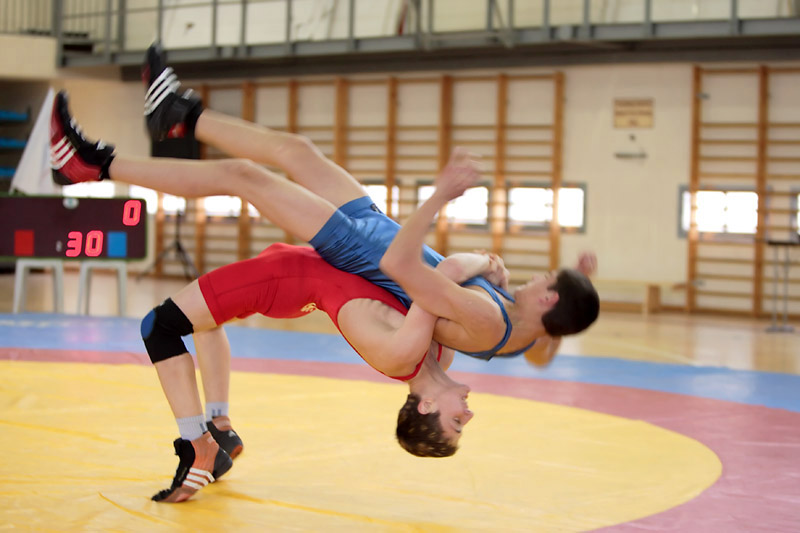 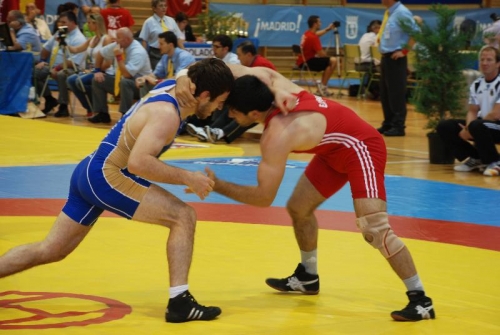 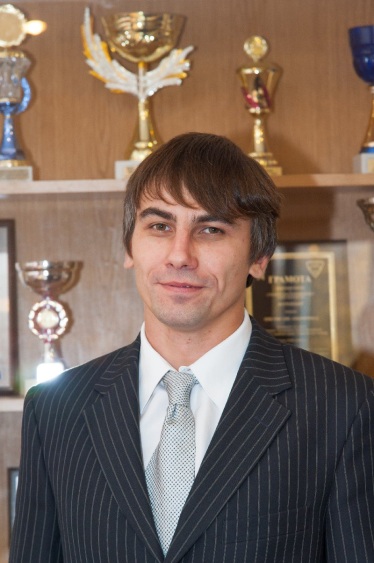 БОНДИН СЕРГЕЙ СЕРГЕЕВИЧ
Является действующим тренером сборной по Самбо
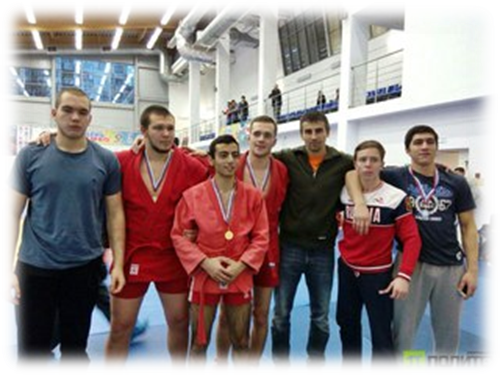 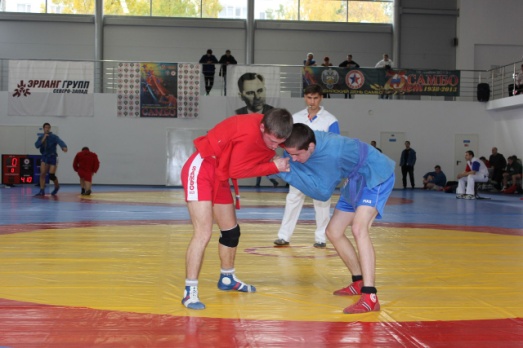 ЕВСЕЕВ ВЛАДИМИР ВЛАДИМИРОВИЧ
Кандидат педагогических наук,
Доцент кафедры «спортивных дисциплин»
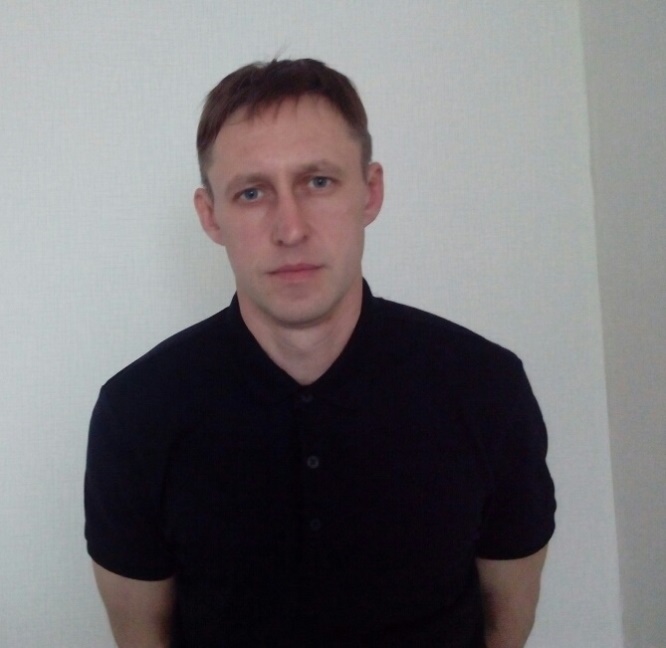 Ведёт элективные курсы физической культуры.
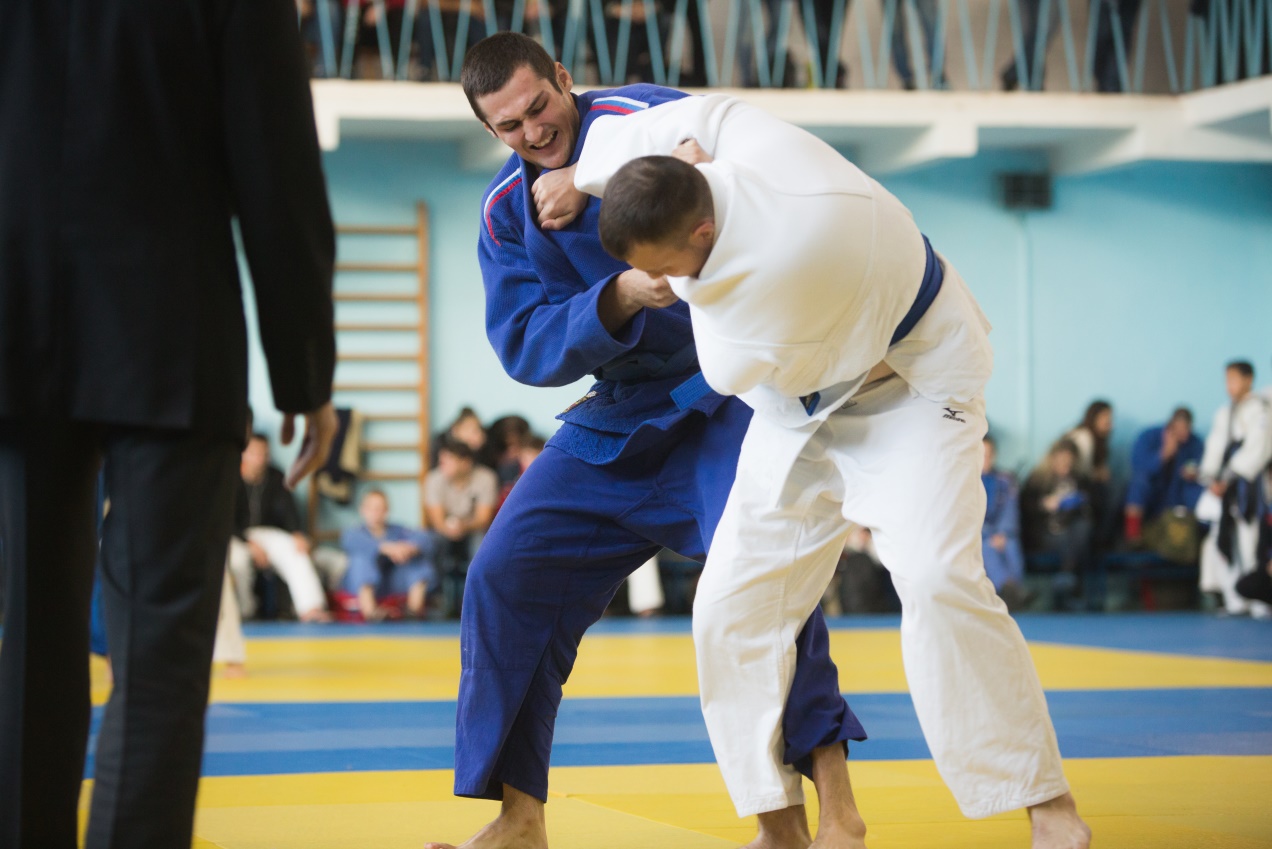 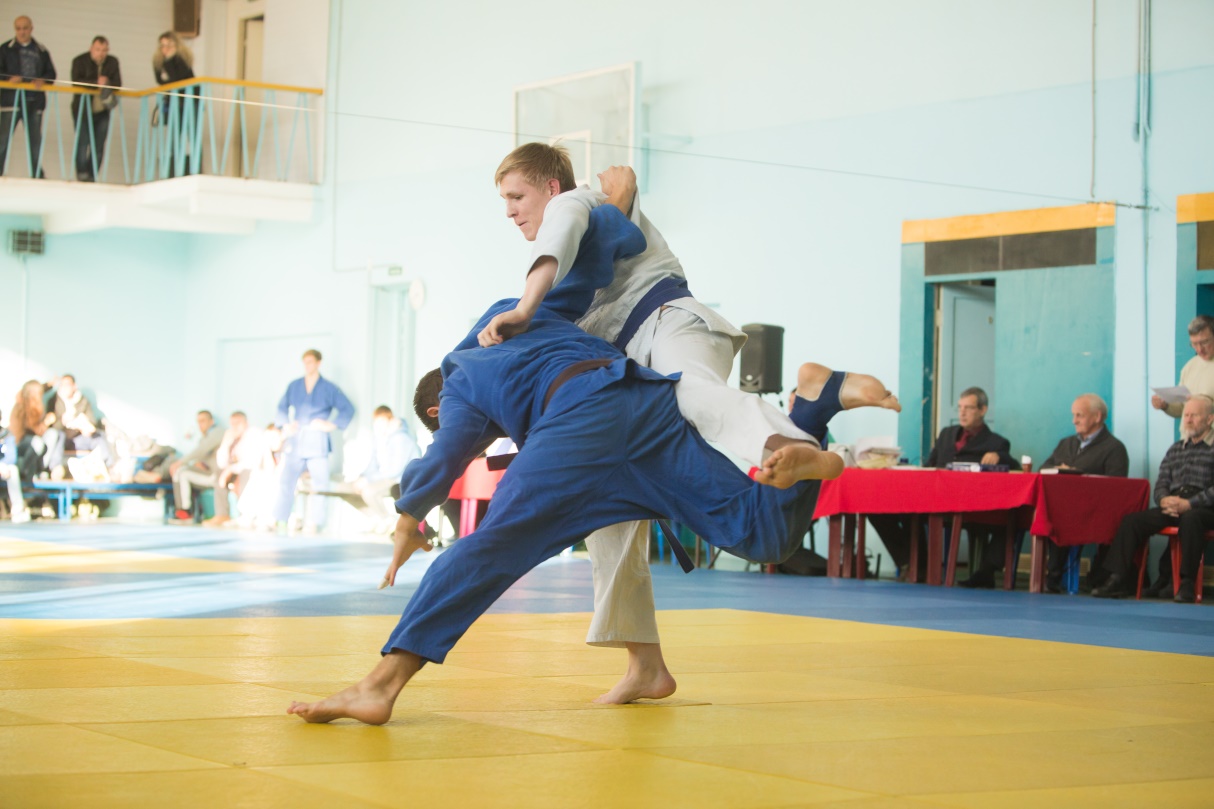 Наши достижения
Участвуя в чемпионатах ВУЗов Санкт-Петербурга единоборцы 
занимают лидирующие позиции. Результаты за 2016/2017 уч.год:
    Вольная борьба – 2 место
    Греко-римская борьба – 3 место
    Самбо (муж.) – 3 место
    Боевое самбо – 3 место
    Дзюдо (жен.) : 1 место;  (муж.) – 2 место
    Джиу-джитсу: (ж/м)  - 2 место Ч. ВУЗов СПб и России
    Каратэ WKF : (ж/м) – 2 место
    Кэкусинкай (ж/м) – 3 место
    Тхэквондо ITF: (ж/м) – 3 место
    Тхэквондо WTF: (ж/м) – 3 место
    ММА студенческая лига: 1 место
    Чемпионат Санкт-Петербурга,  России, 
    Грэпплингу (муж.,жен.) – 1 место
    Панкратион (муж.) – 1 место
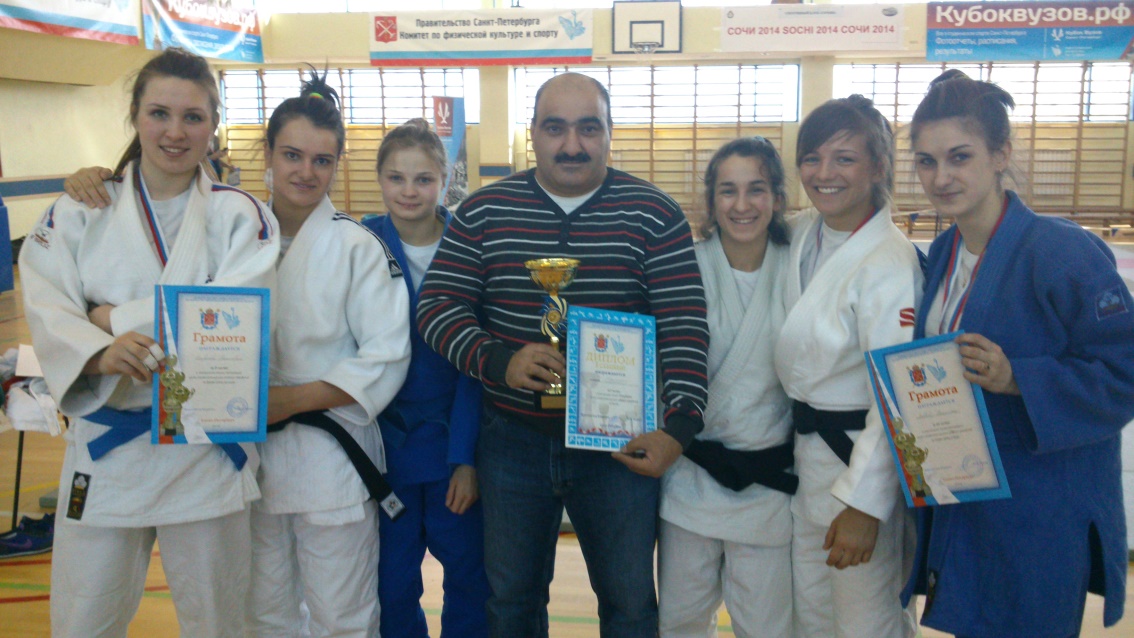 Женская сборная СПбПУ по Дзю До: Четырёхкратные победители чемпионатов ВУЗов, бронзовые призёры чемпионата России среди студентов
Наши чемпионы
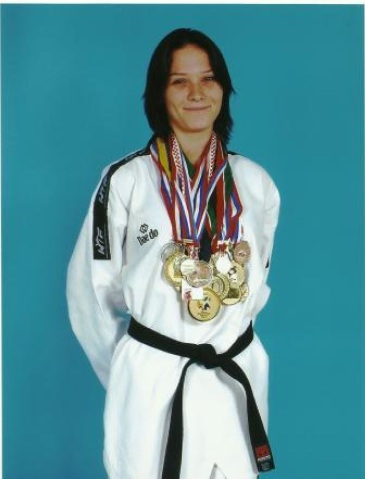 Яковлева Е. – мастер спорта международного класса, выпускница СПбПУ, абсолютный  чемпион России, Европы и мира по тхэквондо
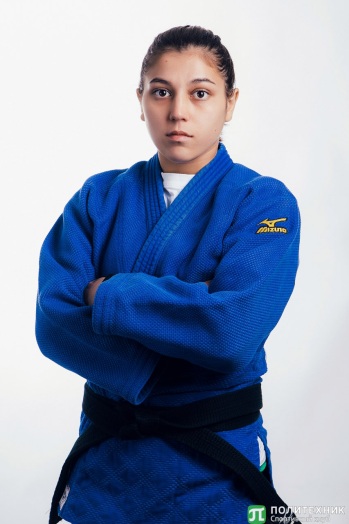 Сагитова Г.- чемпионка Санкт-Петербурга, России, бронзовый призер Кубка Европы, серебряный призер клубного чемпионата Европы по дзюдо
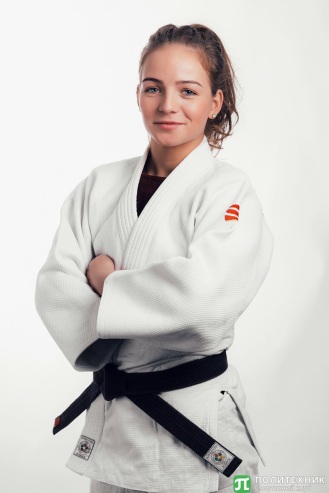 Буряченко И. – чемпионка Санкт-Петербурга, бронзовый призер чемпионата России по дзюдо и победитель молодежного первенства России, бронзовый призер мира среди юниоров
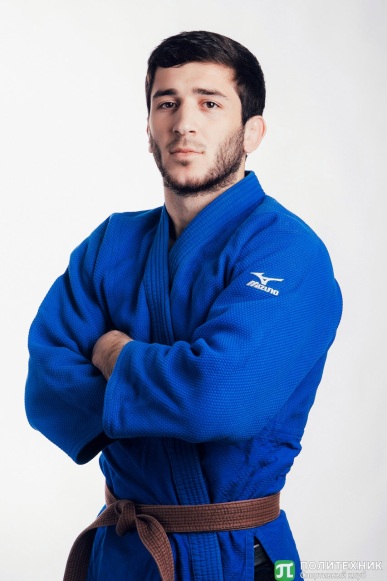 Ибрагимов Г. – ИПМЭиТ, мастер спорта, чемпионка Санкт-Петербурга по ММА, чемпионка России по панкратиону, чемпион России среди студентов по джиу-джитсу
Наши чемпионы
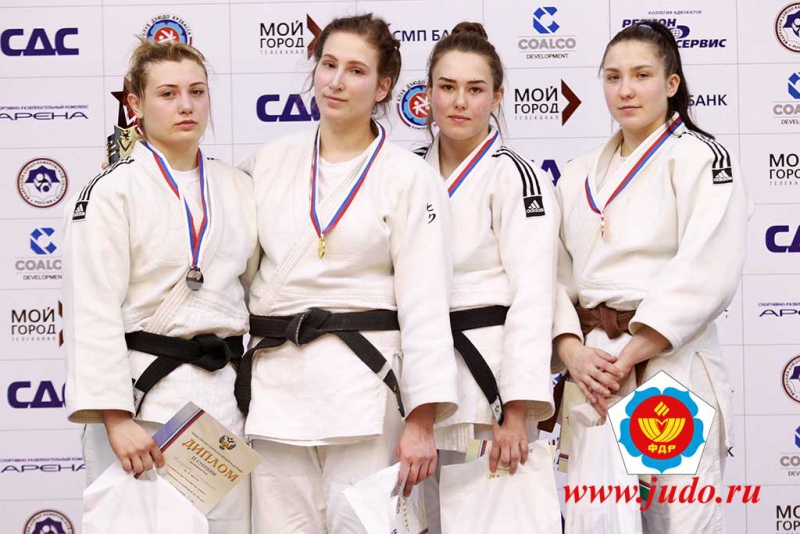 Рябченко М. - ИПМЭиТ– бронзовый призер молодежного первенства России и студенческого чемпионата России
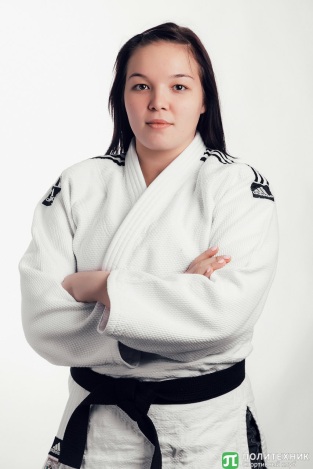 Хоснетдинова Ю. ИПМЭиТ– – чемпионка Санкт-Петербурга и бронзовый призер молодежного первенства России, серебряный призер Кубка России
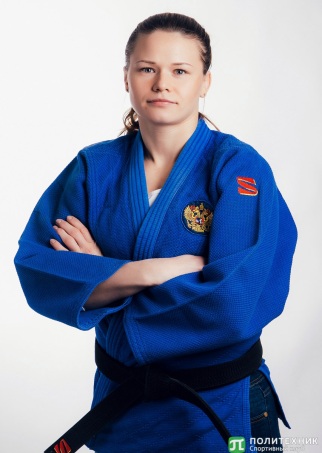 Газиева И. – чемпионка Санкт-Петербурга, России, Кубка России, чемпионка командного чемпионата России в составе сборной Санкт-Петербурга, студенческого чемпионата России, бронзовый призер командного чемпионата Европы и мира по дзюдо. Чемпионка Санкт-Петербурга, России, Кубка России по джиу-джитсу, победитель международного турнира по грэпплингу «Оpen Мат-3»
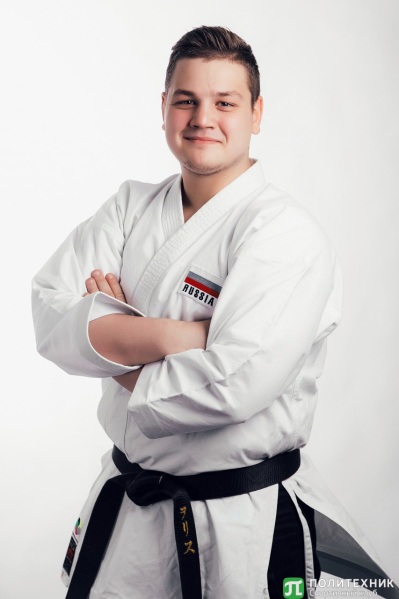 Уфимцев Д. - ИСИ, бронзовый призер Чемпионата Мира среди кадетов и юниоров по каратэ WKF в разделе КАТА; II и III места на чемпионате РССС по каратэ  в разделах КАТА и Кумитэ
Наши чемпионы
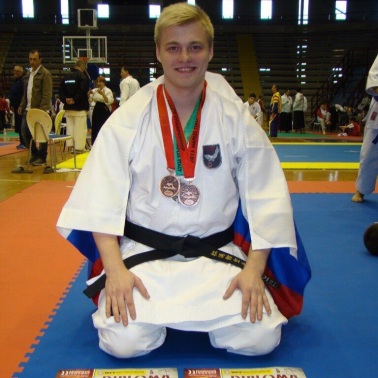 Ляпаев И. - ИММиТ, мастер спорта, каратэ,  II место чемпионат Европы по каратэ, дважды бронзовый призер Европы; победитель первенства России по Фудокан каратэ.
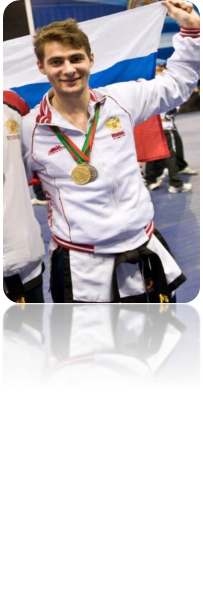 Жадан И. - ИСИ, мастер спорта по тхэквандо, III место чемпионат России, командный чемпионат Европы – I место, чемпионат России – III место, Кубок России – II место.
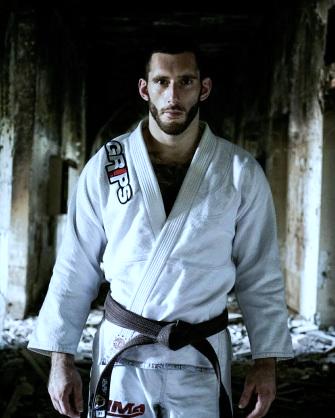 Гусейнов А. – ИПМЭиТ, чемпион Санкт-Петербурга, России и Европы, серебряный призер чемпионата мира по грэпплингу.
Наши чемпионы
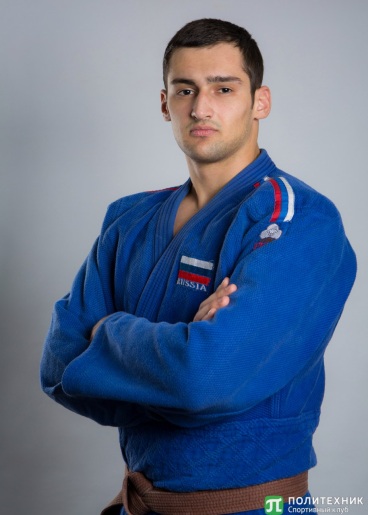 Биярсланов А. - победитель чемпионата ВУЗов Санкт-Петербурга, бронзовый призер чемпионата России и Кубка России по джиу-джитсу
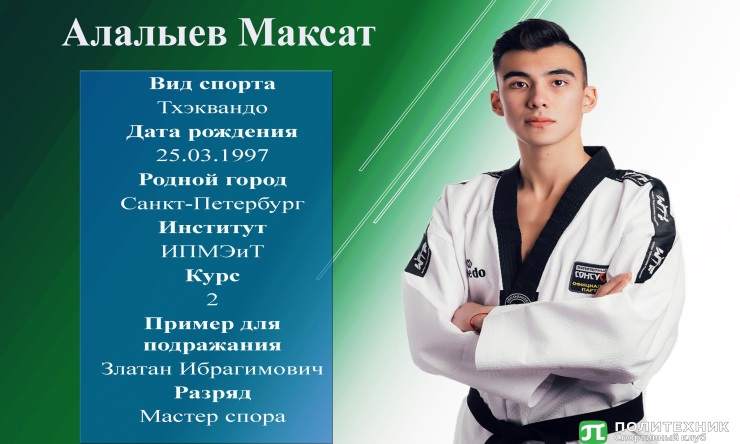 Алалыев М. – чемпион Санкт-Петербурга, России среди студентов, готовится участвовать в составе сборной России во Всемирных студенческой универсиаде в Тайване по тхэквондо WTF
Наши чемпионы
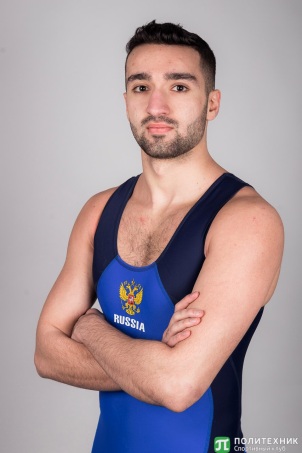 Курбанов Т. - член сборной СПбПУ по греко-римской борьбе, призёр чемпионата ВУЗов СПБ
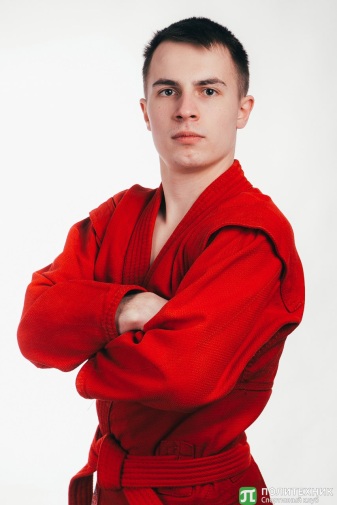 Ананьин И. – ИММиТ, кандидат в мастера спорта, 3-х кратный призёр чемпионата Санкт-Петербурга, чемпион и призёр различных городских и всероссийских соревнований
Наши чемпионы
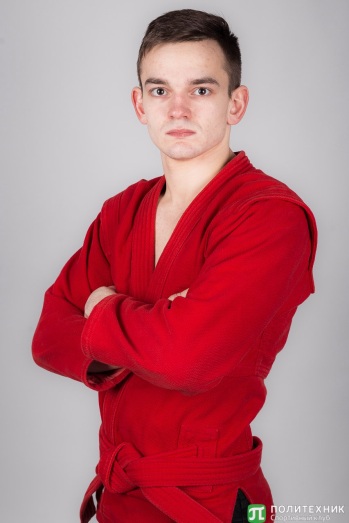 Землянский Д. – ИВТОБ, мастер спорта, призёр чемпионата Санкт-Петербурга, призёр универсиады, чемпион Универсиады Санкт-Петербурга в составе команды, чемпион и призёр различных городских и всероссийских соревнований
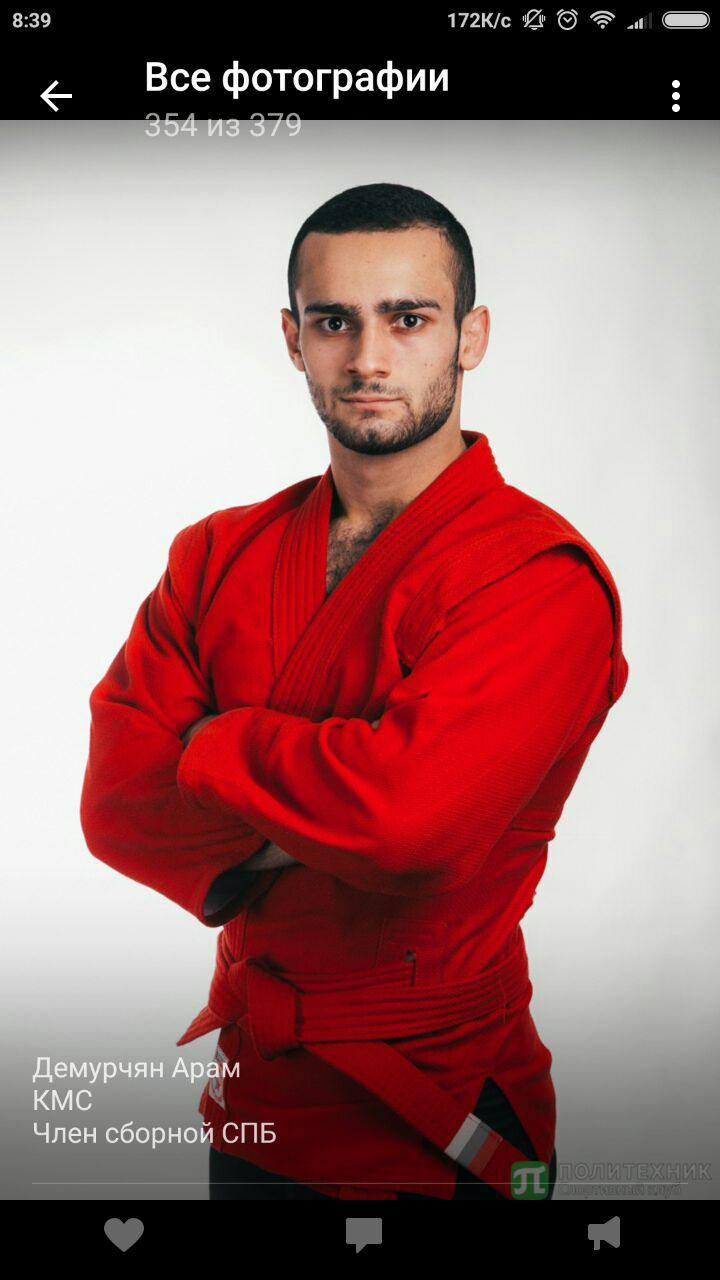 Демурчян А. – ИЭТС,  кандидат в мастера спорта, призёр различных городских и всероссийских соревнований
Как записаться?
ТРЕБОВАНИЯ К ЗАПИСИ:
Основная группа здоровья
Подготовительная группа здоровья со специальным разрешением на занятия единоборствами
Сдача нормативов ОФП
Нормативы ОФП:
   - отжимания
   - брусья
   - канат
   - перекладина
   - прыжок с места в длину
   - челночный бег
   - бег на 100 метров
   - бег на 3 км (для мужчин)
   - бег на 2 км (для женщин)
РАСПИСАНИЕ:

ДЗЮ ДО:   19:00-22:00      Пн/Ср/Пт/Сб
БОРЬБА:    16:30-19:00      Пн/Чт
САМБО:      19:00-21:00     Вт/Чт
ЗАПИСЬ НА САЙТЕ: dl-ifkst.spbstu.ru
По всем вопросам обращаться к НАМАЗОВУ А. К.  +7(905) 217-84-31
Как нас найти?
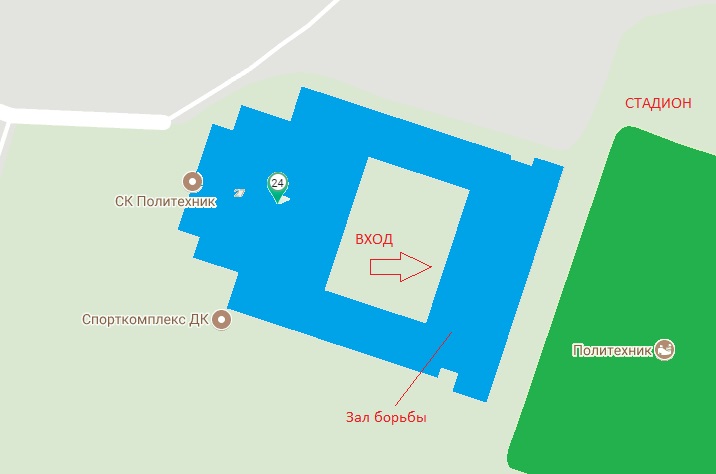 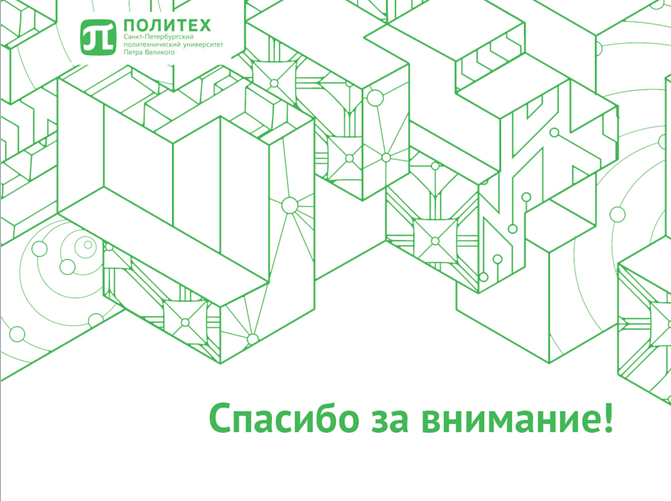